Microsoft 365® Security Monitoring
Protecting staff wherever they are
Introduction
We all know…
Data Security is of great importance to any business

Businesses are at risk if there is a data breach
The world has changed…
More and more businesses use Microsoft 365® not just inside the office, but when working from home or remotely.

It’s not easy to monitor devices and laptops when they are aren’t inside an office network.
The world has changed…
Often, compliance relies on proving you keep data secure regardless of staff locations.

Companies often don’t have the skills or time to monitor their Microsoft 365 tenancy.

Cyber criminals are increasingly using cloud technologies to gain access to company information or perpetrate fraud and theft.
What’s the solution?
What we need is a way of monitoring the security of Microsoft 365 users regardless of their location.
Microsoft 365® Security Monitoring
Enterprise Grade Security for your Microsoft 365 tenancy at an Entry Level Price
Microsoft 365® Monitoring
Keep users protected and secure regardless of where they are working

Accounts will be secure - even for remote workers

Remote users will be protected in the same way as those working within an office network
How it works…
The only Microsoft 365 Monitoring Service backed by a 24/7/365 fully staffed SOC 
AI and ML sifting through millions of events
Human eyes checking things that don’t look right
How it works…
Bluedog provides a dashboard of events – available anywhere, anytime

Advanced security for any subscription level of Microsoft 365
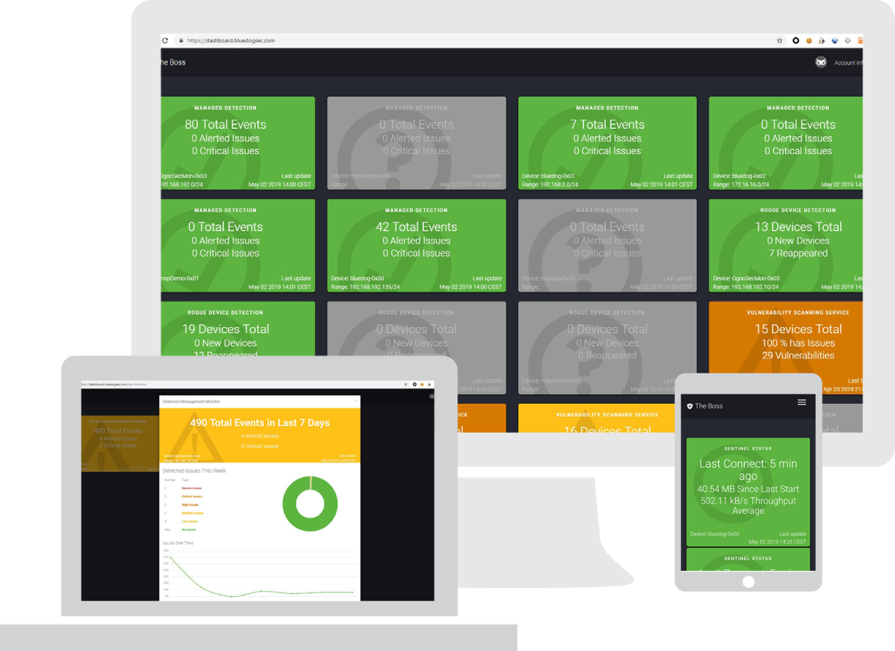 How it works…
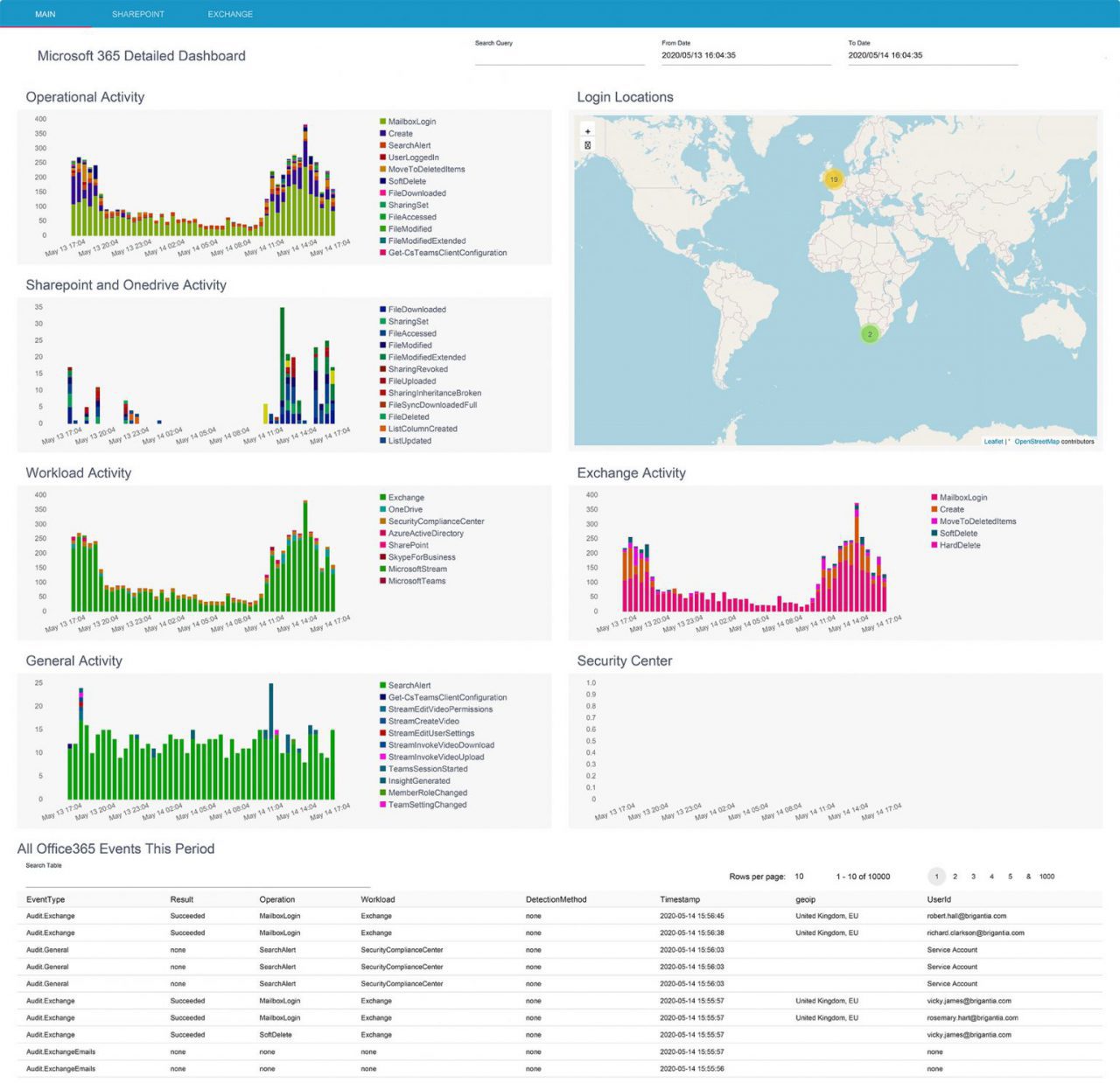 Drill down into events: 
Login locations
Failed Logins
Rule creations
Account creations
How it works…
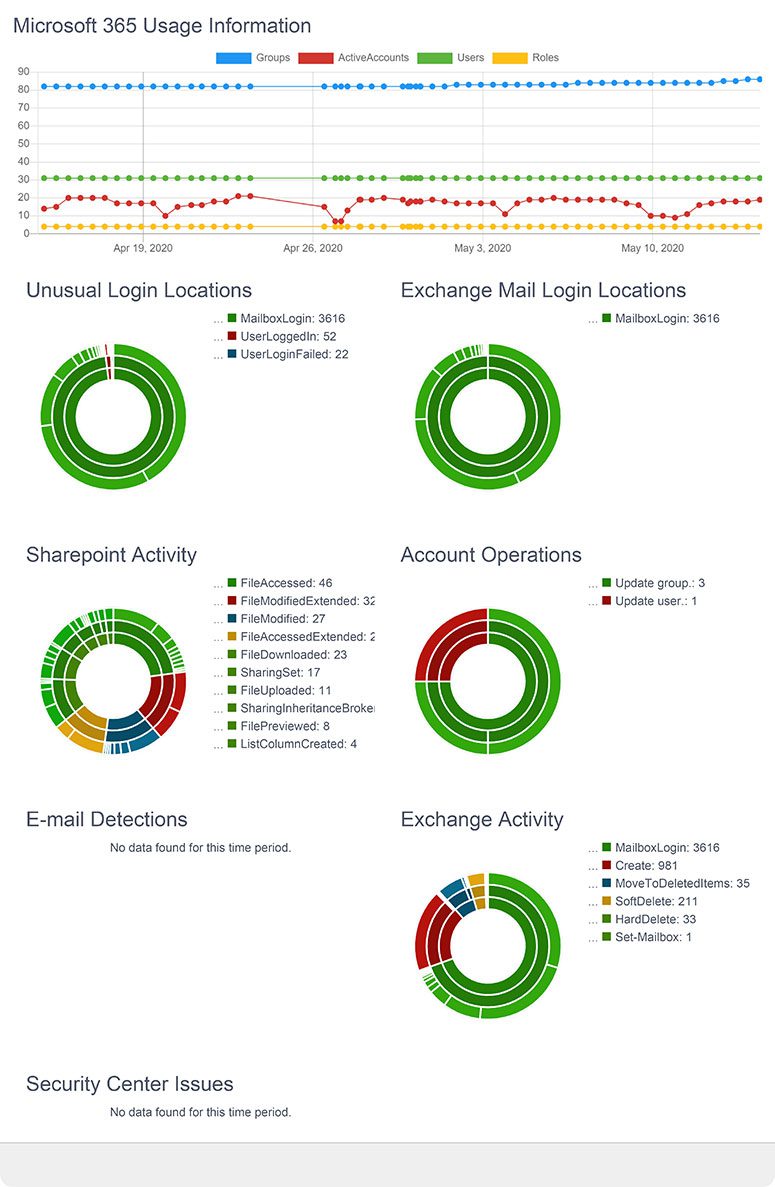 Account and Email events
Sharepoint Activity
Does it look right?
Alerts can be actioned

Fair usage:Average Active Accounts
Summary
Monitoring service backed by a 24/7/365 SOC.

Protect employees working outside the company network

Advanced security for any subscription level of Microsoft 365 tenancy. 

Uses AI, ML but most importantly humans to investigate, alert and remediate unusual activity.
Bluedog is ISO27001 Certified
[Speaker Notes: For your peace of mind, Bluedog Security Monitoring is certified to ISO27001]
“Security is about people, not technology”
Tim Thurlings 
Co-Founder & CTO, Bluedog Security Monitoring